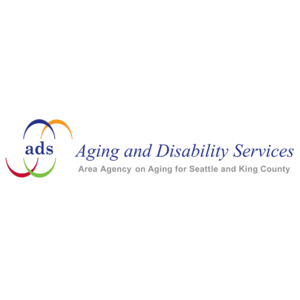 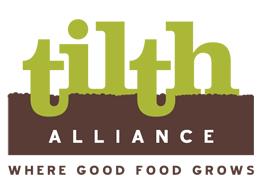 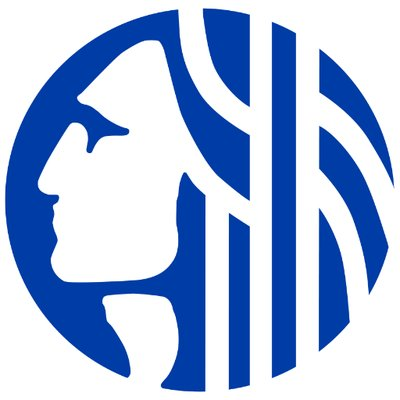 Health Promotion Program

Connecting Diverse Communities with Health & Nutrition
Tanya Fink, MS, RD
Georgina Sanchez, MS, RD
Carly Renner, MS, RD
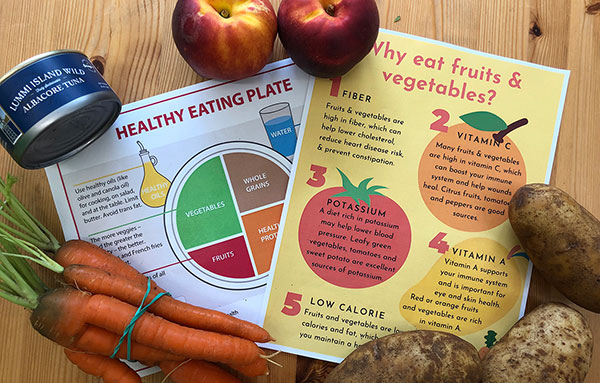 [Speaker Notes: https://www.agewisekingcounty.org/publications/agewisekingcounty/september-2021/connecting-diverse-communities-with-health-and-nutrition/]
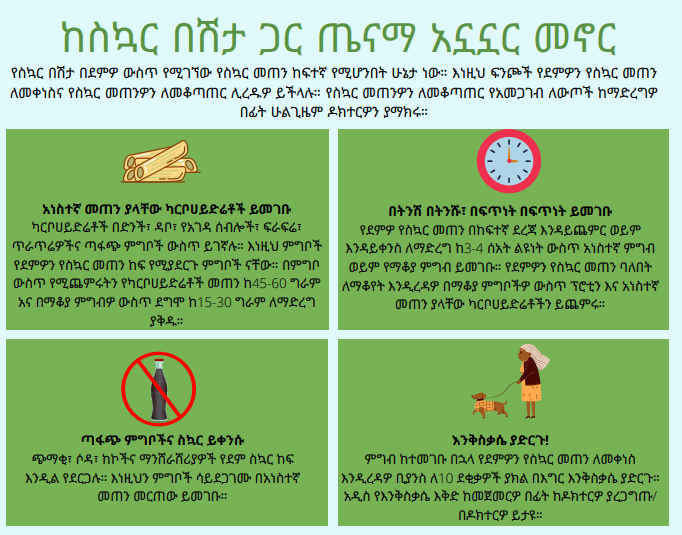 Nutrition Education Topics:
Bone Health
Diabetes
Importance of Fruits & Vegetables
Balanced Plate
Heart Health
Hydration
Hypertension 
Immune Support Nutrition
Food Safety
Portion Sizes
And more!
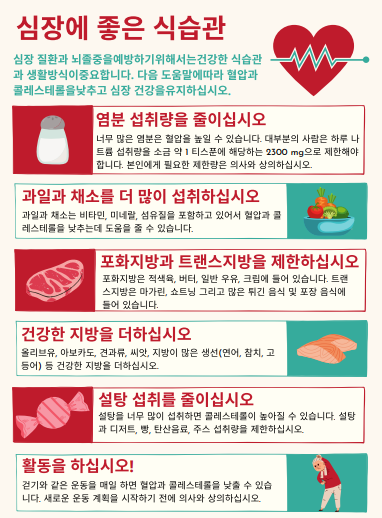 As of August 2021, materials have been translated into more than 12 languages and have reached 743 participants in Seattle
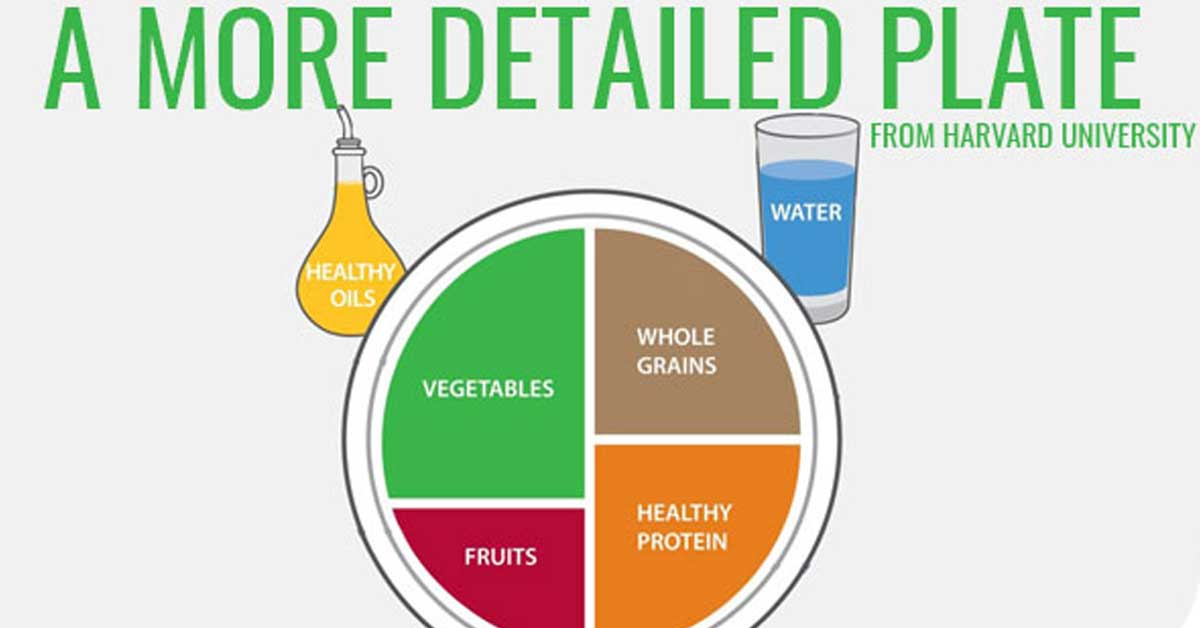 Protein options: eggs, canned fish, lentils, beans
Starch options: potatoes, sweet potatoes/yams, oats, corn, wheat berries, buckwheat, barley, millet, rye
[Speaker Notes: 257 bags available]
Contact us at:
Tanya Fink, MS, RD
TanyaFink@Tilthalliance.org

Georgina Sanchez, MS, RD
GeorginaSanchez@Tilthalliance.org